Information Flow Control for Cloud and IoT-Cloud
Jean Bacon
Computer Laboratory
University of Cambridge


jean.bacon@cl.cam.ac.uk
www.cl.cam.ac.uk/~jmb25
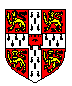 1
Projects
CloudSafetyNet (EPSRC), with Imperial College, Otago NZ, PHE
End-to-End Application Security in the Cloud
investigate Information Flow Control (IFC) as a security technology for cloud computing 
Jatinder Singh (PDRA), Thomas Pasquier (PGRA)




Microsoft Cloud Computing Research Centre, with QMUL
investigating technology to enforce laws/regulations
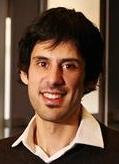 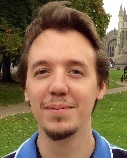 2
Structure of the talk
Need for protection, sharing and audit in cloud and cloud-IoT
Why cloud services are good for IoT
Traditional security is necessary but not sufficient
    -------------------
Information Flow Control (IFC)
           introduction and examples
IFC CamFlow implementation (very brief)
Why IFC is what’s needed!
3
Motivation
“Security concerns hinder cloud adoption” 
Therefore, cloud design focus has always been on 
     strong isolation to keep tenants separate
 via VMs at IaaS level (e.g. Xen)
 via containers 
      above a common OS for PaaS and SaaS levels
      also, IaaS level may provide an OS

Even with strong isolation technology, private clouds are still used for sensitive data  e.g. PHE cancer registry
4
Isolation via Containers (e.g. Docker)
App A container
App B container
App A 
Bob
App A 
Ann
App B 
Carl
App B 
Bob
Resources
Resources
Cloud OS
Access Control is done separately by App A and App B
Ann can’t interact with Carl
Bob (App A) can’t share data with Bob (App B)
Sharing requires mutual trust e.g. if Bob’s App A data is shared with App B, App A must trust App B not to leak it to Carl.
No further control over data once access is granted
5
Data Sharing Requirements – Cloud
Sharing/interaction between related applications 
e.g. local government apps share data on citizens
   such as: council tax, parking fines, social services, electoral roll …
e.g. marketplace of open services 
     – compose dynamically to create higher-level services.
     such as: GCloud, Open Cloud Exchange (OCX)
Public - Private cloud interaction
     e.g. health records on private cloud
      patients’ web portal on public cloud
      patients’ personal health and lifestyle monitoring data 
               in home system and/or public or personal edge-cloud
Need protection AND controlled sharing …. 
     ….. even more for IoT-Cloud
6
IoT-Cloud illustration
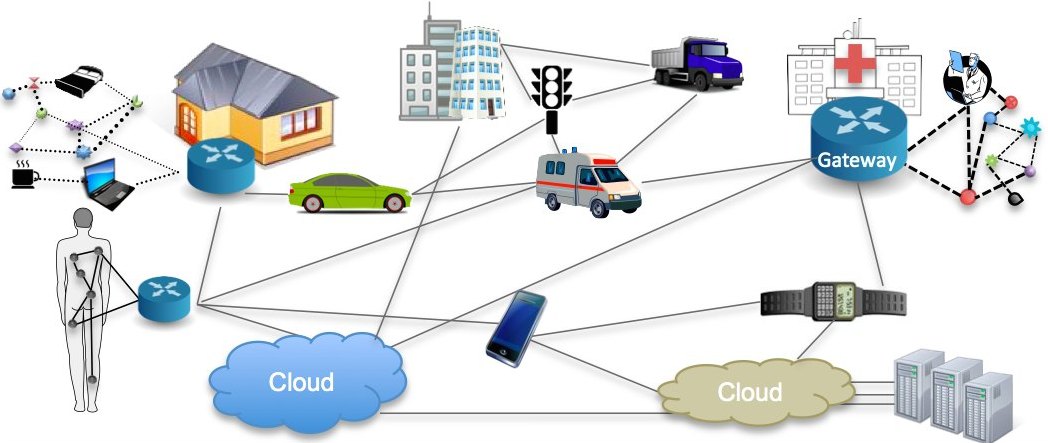 ISO: “an infrastructure of interconnected objects, people, systems and 
information resources together with intelligent services to allow them 
to process information of the physical and virtual world and to react.”
7
IoT Vision
ISO: “an infrastructure of interconnected objects, people, systems and information resources together with intelligent services to allow them to process information of the physical and virtual world and to react.”    
Characteristics of IoT 
       Personal, sensitive data   
  Dynamic composition of `things’ to create new applications
   - possibly unforeseen by things’ developers
Implication
    `things’ cannot contain embedded policy on their usage
         can’t “stop the world” to recompile, reconfigure and restart 
         policy needs to be managed separately 
         policy controls `things’ configurations and interactions dynamically
8
IoT-Cloud Benefits
Cloud services have a part to play in IoT 
Cloud services can operate across devices, systems, services, ….
Natural point for data aggregation and analysis
Natural place for management, coordination and control (policy)
Natural place for sharing data between `things’

Benefits of using Cloud components in IoT
Always on
Resources scale to meet demand
Support offloading for computation and storage
     e.g. from resource-constrained `things’
9
Protection AND Sharing
Cloud and Cloud-IoT 
cloud isolation technology can be used as needed
        for protection without sharing
both data protection and data sharing will also be needed

What technologies/mechanisms are available OTS?       
point-to-point encryption for communications        
application-level encryption of data
     -  needs (complex) key management for processing and sharing 
PKI to identify entities (`things’, `things’ owners, etc.)
Access control ……
10
Traditional Access Controls - 1
Authentication
“you are who you say you are”
use passwords, public/private key-pairs, biometrics … 
Authorisation
“you are entitled to carry out some action”
use ACLs, Role Certificates, Capabilities


Application – specific
      policy consistency not ensured across applications
Principal/Role - specific
Applied only at specific Policy Enforcement Points (PEPs)
11
Traditional Access Controls - 2
After access is granted: 
No subsequent control over data-use by authorised party
No guarantee of consistent policy when apps 
          combined/configured dynamically
IoT
similarly – no control after data leaves personal domain
e.g. I may consent to use A of my data
             it may be used dynamically for B
12
Cloud Contracts
Current cloud contracts 
  “take it or leave it”  
  “if a service is free, you’re not the customer, you’re the product”
   no responsibility accepted for data loss or data leakage 
   you agree to data analytics and targeted advertising

Ref “Cloud Computing Law”  OUP 2013, ed. C. Millard
13
Audit
Need for Audit for both Cloud and IoT
How has data been used as it flows system-wide?
Compliance with contract – if negotiated contracts were possible ….
Compliance with law and regulation, e.g. EU C7-0025/12 
     “personal data on EU citizens should not leave the EU”

Mission Statement of CloudSafetyNet:
    Need continuous, system-wide, data flow control 
    to provide protection AND sharing
    with audit to demonstrate compliance/provenance
14
Structure of the talk
Need for protection, sharing and audit in cloud and IoT-cloud
Why cloud services are good for IoT
Traditional security is necessary but not sufficient
------------------------------

Information Flow Control (IFC)
           introduction and examples
IFC CamFlow implementation (very brief)
Why IFC is what’s needed!
15
Information Flow Control (IFC)
Continuous, system-wide, data flow control with audit
Data is tagged – tags stay with (stick to) data as metadata
A tag represents a security concern e.g.
     e.g. source,        type,          sensitivity,                state
     EU, hosp-dev,  medical,    personal, ann,   encrypted, anonymised
Tags are grouped into labels
               Secrecy label S and Integrity label I are sets of tags
               e.g. S = {medical, ann}  I = {hosp-dev, consent}
All entities, whether active or passive, are labelled
     (data, processes, pipes, files, messages etc.)
Definition:
     the state of S and I is the security context of the entity
16
IFC – Flow Rule
17
IFC – Flow Rule (secrecy)
18
IFC – Flow Rule (integrity 1)
Integrity:  the data quality/format, 
                     the sender’s authority to send,
                     what the recipient will take responsibility for accepting

       data quality/format:
data from across the network and user input are not trustworthy
downloaded software may be from an untrusted source 
input code/scripts may be attacks
data may be from a non-standard device (BYOD) 
             and/or in a non-standard data format
19
IFC – Flow Rule (integrity 2)
20
Reminder (slide 5): Isolation via Containers
App A container
App B container
App A 
Bob
App A 
Ann
App B 
Carl
App B 
Bob
Resources
Resources
Cloud OS
From slide 5:
Sharing requires mutual trust 
    e.g. if Bob’s App A data is shared with App B, 
     App A must trust App B not to leak it to Carl.
No further control over data once access is granted
21
Cloud Container Example redone with IFC (S)
CambsA 
Bob
CambsB 
Bob
CambsA 
Ann
CambsB 
Carl
S={cambsA, 
      bob,
      cambsB}
S= {cambsB, 
       bob,
      cambsA}
S={cambsB, 
      carl,  
      cambsA, ann}
S={cambsA, 
       ann}
Cloud OS with IFC enforcement
Protection between App A and App B by secrecy tags cambsA and cambsB,
     and between end users by secrecy tags ann, bob, carl
Sharing only allowed when tags are propagated to App instances according to policy and negotiation 
Note: one-way or two-way flow can be set up. Two-way needs equal tags.
     One way: S={cambsA, ann} to S={cambsB, carl, cambsA, ann} not vice-versa. 
Carl can only send Ann’s data to a process with S containing {cambsA, ann}
      (in fact, destination S must contain {cambsB, carl, cambsA, ann} )
22
IFC: IoT-Cloud System Example
Sensor manager, collects data for processing and storage
Ann’s Home Monitoring App
 S = {medical, ann} I = {hosp-dev, consent}
Zeb’s Home Monitoring App
 S = {medical, zeb} I = {byod, consent}
I: check source I has  
hosp-dev, consent
Illegal flow (prevented)
destination S has no zeb
source I has no hosp-dev
S: check destination S has
      medical, ann
X
Ann’s (Cloud-Based) Hospital Data Analysis App
 S = {medical, ann} I = {hosp-dev, consent}
Aggregates and analyses data – detects potential emergencies 
             sends alerts to emergency services
23
IFC – Creation Rule
When an active entity creates another entity 
    the child (created entity) inherits the labels of its parent (creator)
     e.g. process (by fork), file, pipe, creating a message to send   

So how can you create a child with fewer tags than you?

Privileged processes can change their security context
  they have privilege-sets of tags that they can 
            add-to/remove-from their S and I labels  
  in our system CamFlow, label change must be explicit
24
IFC: Creation of Labelled Entities
application instances
never change security context
- unaware of IFC
Ann’s Home Monitoring App
 S = {medical, ann} I = {hosp-dev, consent}
Ann’s Hospital Data Analysis App
 S = {medical, ann} I = {hosp-dev, consent}
Manager changes its security context
before creating Ann’s Apps
creation
S = {medical, ann} I = {hosp-dev, consent}
        Manager of Hospital Home Monitoring
 S = {medical, ann, ……., zeb} I = {hosp-dev, byod, consent}
A privileged Application Manager process
25
IFC Endorsement
this process is instanced for each patient 
to manage sensor data
Zeb’s Home Monitoring App
 S = {medical, zeb} I = {byod, consent}
privileged Input Sanitiser 
sets up its security context to read Zeb’s non-standard data and convert it into standard form
S = {medical, zeb} I = {byod, consent} 
                     Device Input Sanitiser
 S = {medical, zeb} I = {hosp-dev, consent}
it changes its security context to output data 
in standard format
to the Data Analyser
Zeb’s Hospital Data Analysis App
 S = {medical, zeb} I = {hosp-dev, consent}
this process is instanced for each patient 
to read data in standard format for processing
26
IFC Declassification
Ann’s Home Monitoring App.
 S = {medical, ann} I = {hosp-dev, consent}
(standardised) data from 
other patients bob … zeb
Monitor changes 
its security context
before output
S = {medical, ann, ……., zeb} I = {hosp-dev, consent}
Hospital Home-Monitoring Statistics Generator 
                      S = {medical, stats} I = {anon}
output can only go to appropriately labelled process
Hospital Manager (human)
 S = {medical, stats} I = {anon}
Hospital Manager cannot read and does not take responsibility for knowing individual patient data
27
Composing components
Ann’s Home Monitoring App
etc. ….
Zeb’s Home Monitoring App
emergency actuations
Input Sanitiser
etc. ….
Ann’s Data Analyser
Zeb’s Data Analyser
data analyser
detects emergency,
sends alerts
emergency
doctor
Hospital Home-Monitoring 
Statistics Generator
Medical Research 
Statistics Generator
new components can be configured into the system
Hospital Manager
Medical 
Researcher
Medical 
Researcher
28
IFC Summary
IFC enforces data flows according to policy
               provides protection and sharing as required
Tags are metadata, transparent to entities
Very simple policy expression
Continuous enforcement on every data flow
Audit – all flows can be recorded 
              – at a level meaningful to applications (a.o.t. syslogs) 

Implemented?  (FlowR, FlowK) CamFlow: 
                         fully at OS level, partly in middleware (WiP)
Overhead?    CamFlow minimal in OS for cloud – IoT still to be evaluated
Does software have to be rewritten to run with IFC? 
             Only (App) managers that need to change their security context. 
             (App) instances can run without IFC awareness.
29
CamFlow OS-level Implementation
context
store
translates between application-level
tag names and kernel-level names (64 bit IDs)
Application Process
 (S, I )
Library with CamFlow
Name/Context Manager
CamFlow trusted process
Library with CamFlow
CamFlow Messaging
     trusted process
Library with CamFlow
send message
OS kernel
CamFlow LSM
message to
remote process
System calls are unchanged
Linux Security Module (LSM) enforces IFC
Rest of OS kernel is unchanged for maintainability 
Processes need not be aware of IFC 
       unless they are privileged  to change their security context (S,I) 
IFC calls via CamFlow library
30
Much work remains
Our publications to date are at
http://cl.cam.ac.uk/research/srg/opera/publications

There are many interesting questions to work on ……


                     Thank You !
31
IFC – A Brief History
1976: Denning security hierarchies
data labelled
principals also labelled according to their security clearance
1990s IFC in languages and libraries (decentralised IFC (DIFC))
           e.g. Myers and Liskov SOSP 1997
2000s IFC at the OS level 
           e.g. Flume, SOSP 2007
           Distributed OS
           e.g. Dstar, Usenix 2008
  IFC implementations summarised in 
          our IEEE TNSM  paper
32
IFC: Two-Component (2D) Tags
For large-scale data processing we propose 2D tags of the form <concern, specifier>
e.g. Ann may have tags <medical, ann>, <personal, ann>  etc.
<medical,*> stands for all specifiers of concern medical
data from 
other patients
Ann’s Home Monitoring App
 S = {<medical, ann>} I = {<dev, hosp-dev>, <consent, Y>}
Monitor changes 
its security context 
(declassifies the data)
before output
S = {<medical, *>} I = {<dev, hosp-dev>, <consent,Y>}
Hospital Home-Monitoring Statistics Generator 
 S = {<medical, stats>} I = {<state, anon>, <consent, Y>}
can only output to appropriately labelled process
Hospital Policy Manager
 S = {<medical, stats>} I = {<state, anon>, <consent, Y>}
30